Motion to Photon Latency (MTP) 
: Recent studies review
[Lim, Hyun Kyoon, PhD
Korea Research Institute of Standards and Science]
Compliance with IEEE Standards Policies and Procedures
Subclause 5.2.1 of the IEEE-SA Standards Board Bylaws states, "While participating in IEEE standards development activities, all participants...shall act in accordance with all applicable laws (nation-based and international), the IEEE Code of Ethics, and with IEEE Standards policies and procedures."

The contributor acknowledges and accepts that this contribution is subject to 
The IEEE Standards copyright policy as stated in the IEEE-SA Standards Board Bylaws, section 7, http://standards.ieee.org/develop/policies/bylaws/sect6-7.html#7, and the IEEE-SA Standards Board Operations Manual, section 6.1, http://standards.ieee.org/develop/policies/opman/sect6.html
The IEEE Standards patent policy as stated in the IEEE-SA Standards Board Bylaws, section 6, http://standards.ieee.org/guides/bylaws/sect6-7.html#6, and the IEEE-SA Standards Board Operations Manual, section 6.3, http://standards.ieee.org/develop/policies/opman/sect6.html
IEEE 3079HMD Based VR Sickness Reducing TechnologyChair Beom-Ryeol Lee, lbr@etri.re.kr
VR Sickness by MTP Latency
Motion-to-photon (MTP) latency is known as one of the factors causing VR sickness.
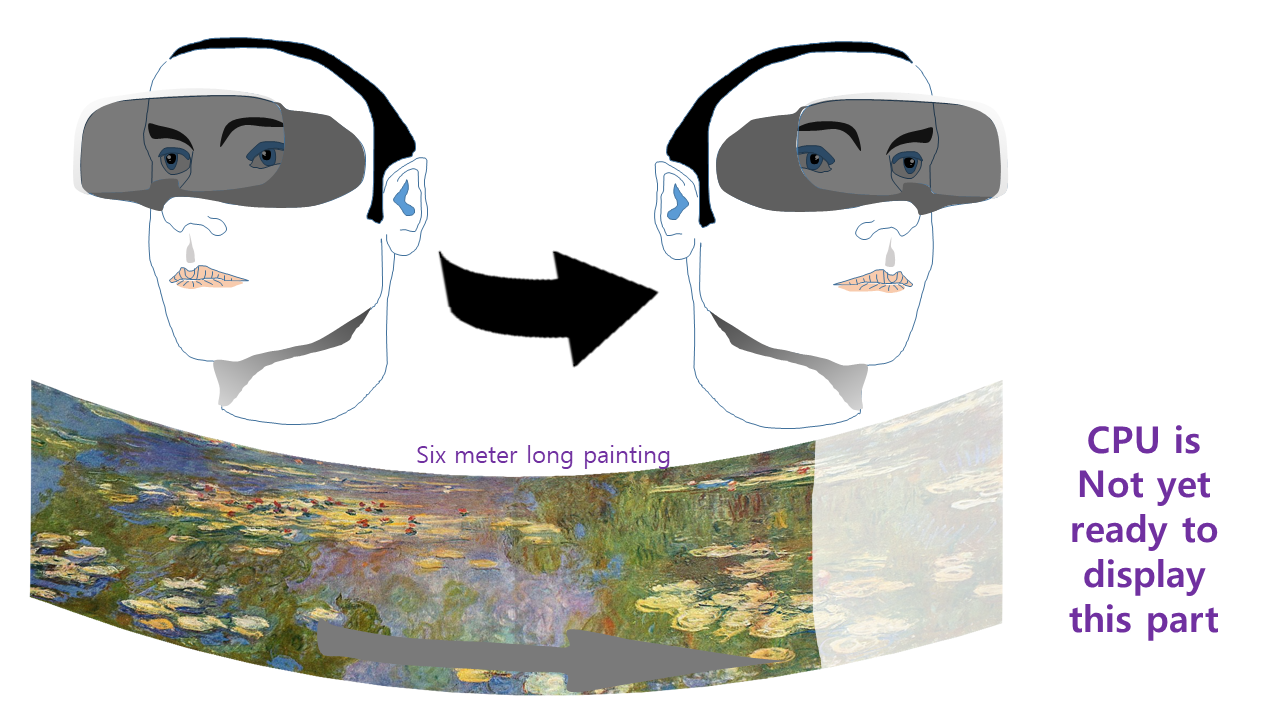 VR Sickness by MTP Latency
The correlation and the severity level between MTP latency and VR sickness have not yet been established.
Many studies considered self-reported measures (subjective evaluation method). 
The relation between MTP latency and VR sickness should be studied in detail with various conditions.
In this document, we summarize recent 2 studies with respect to MTP latency.
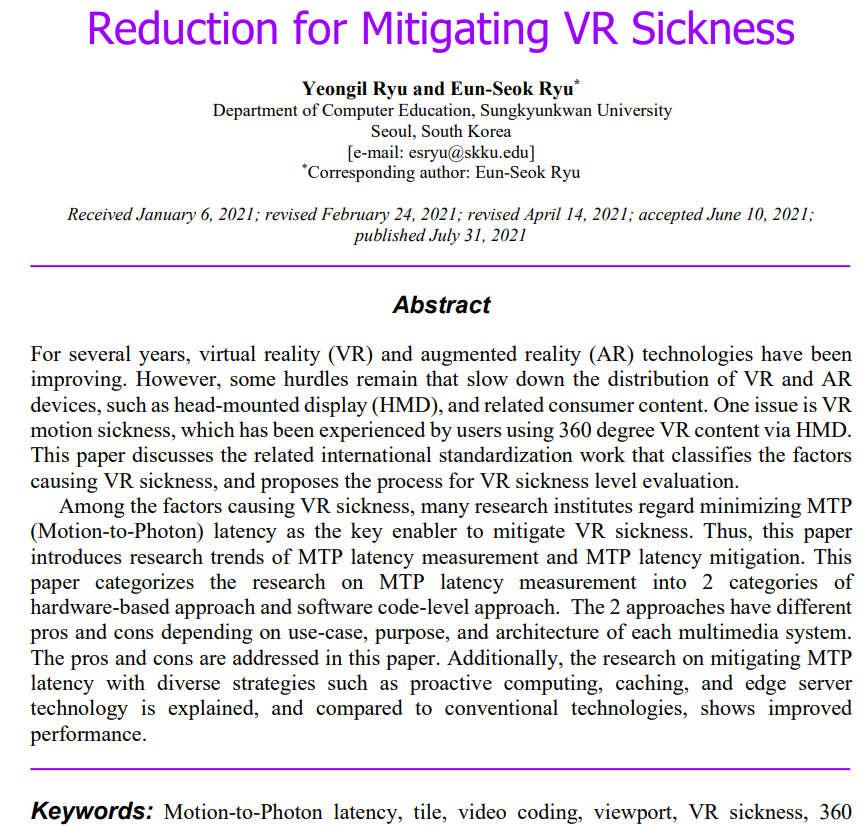 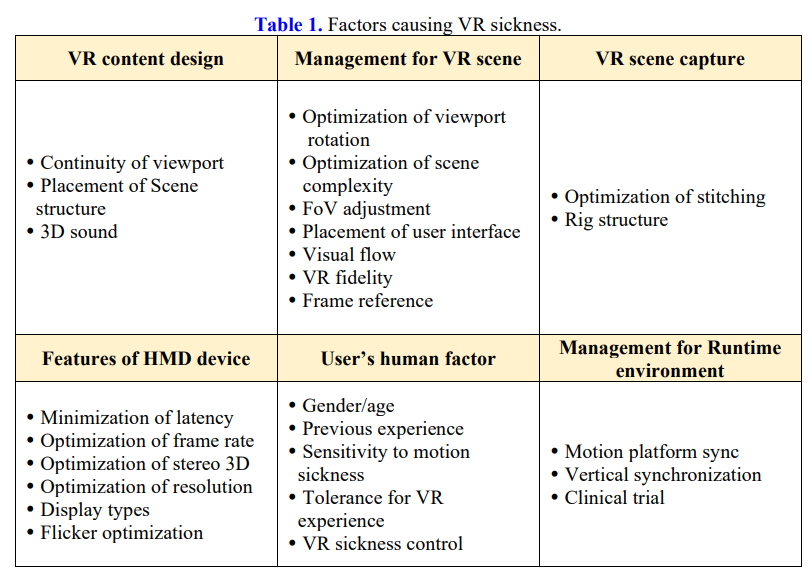 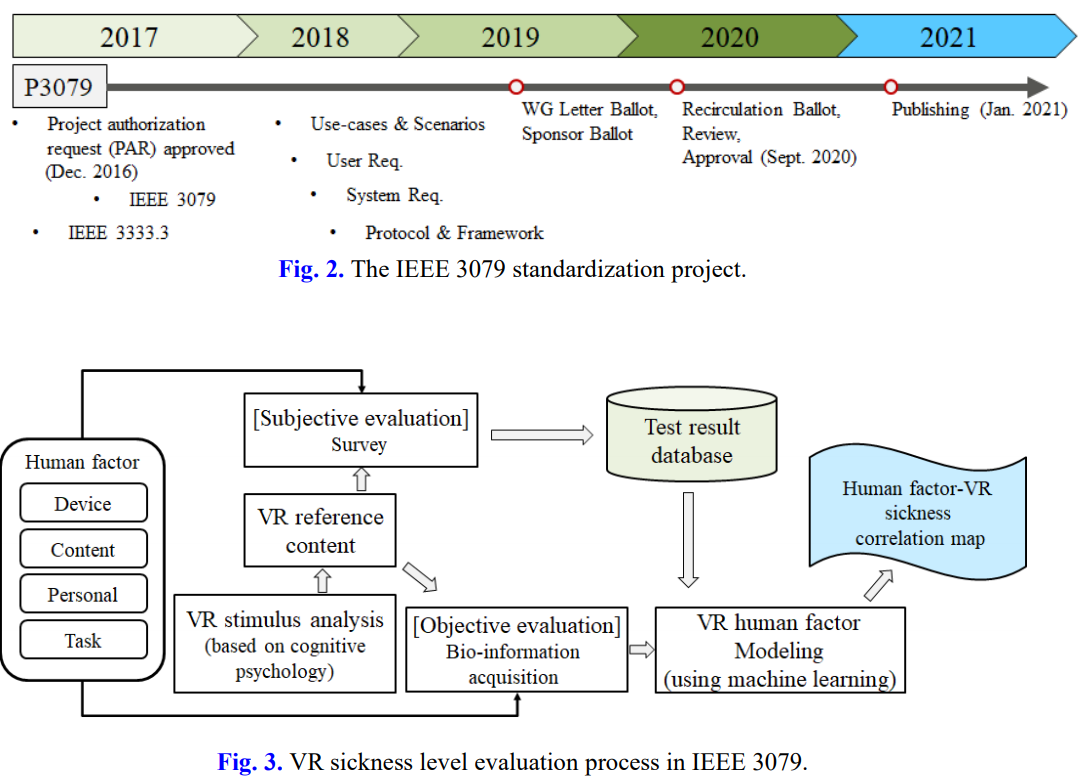 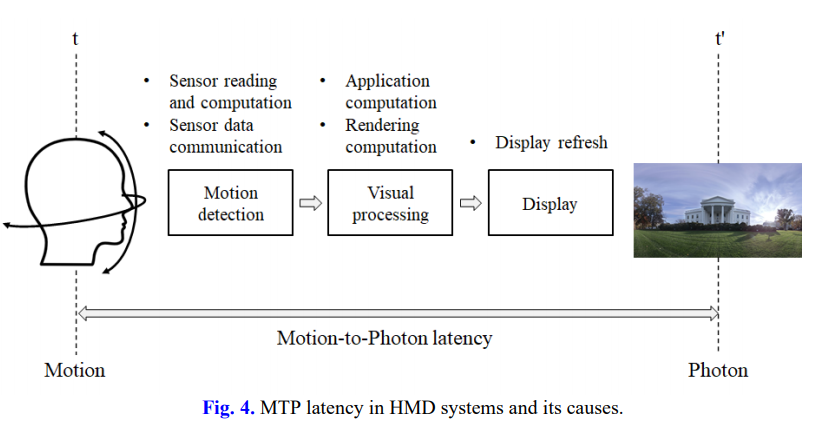 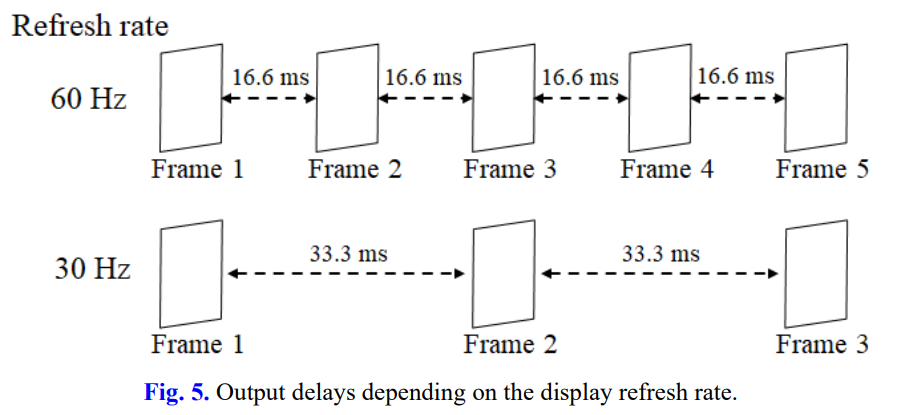 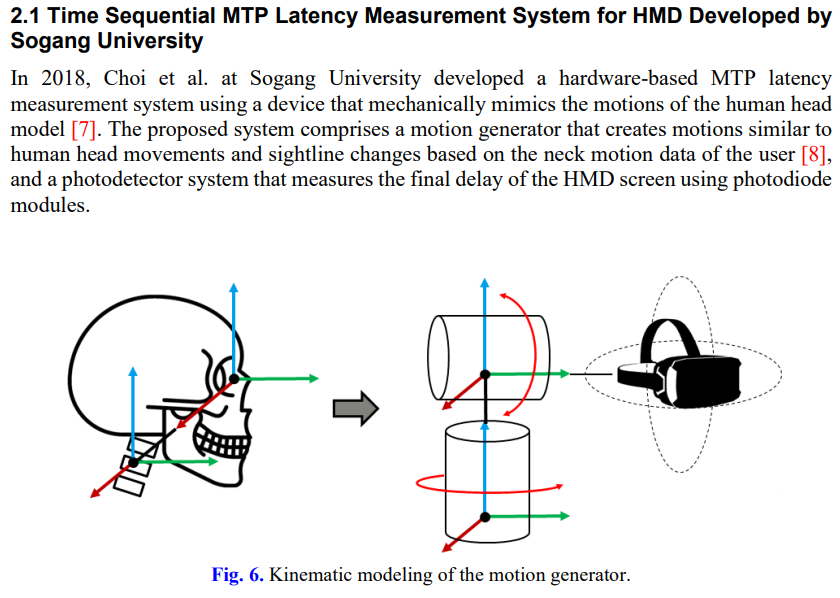 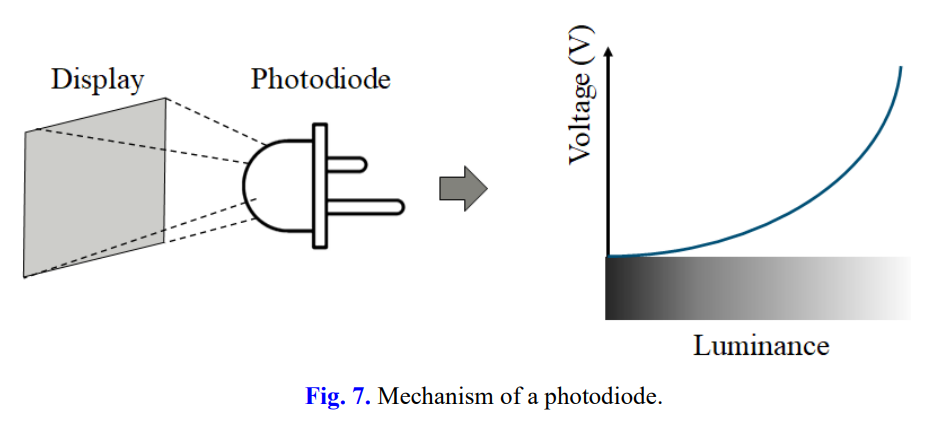 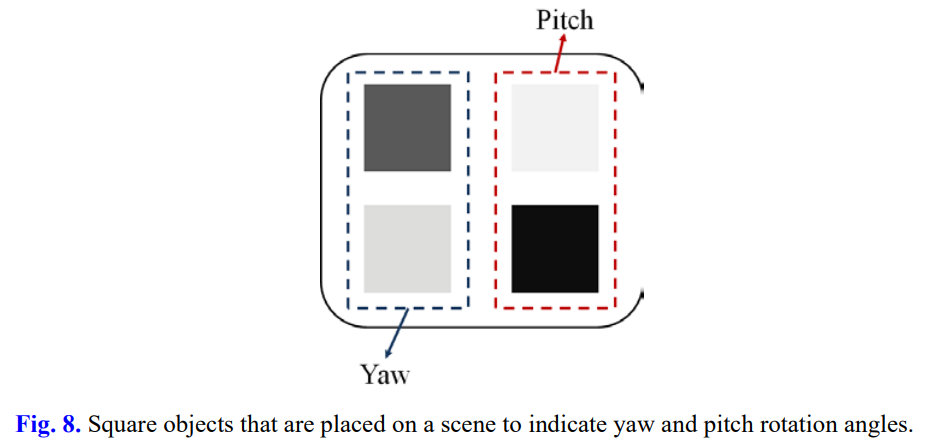 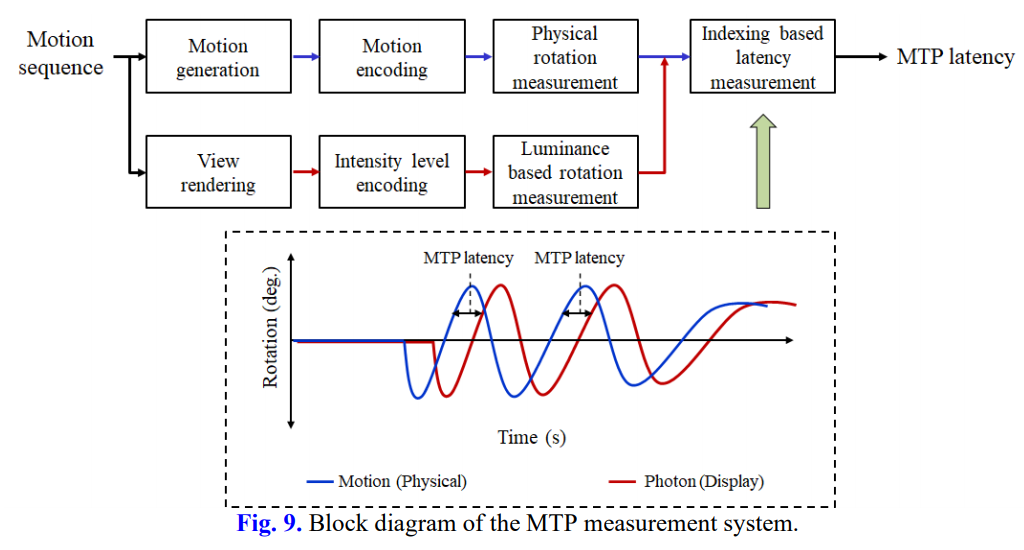 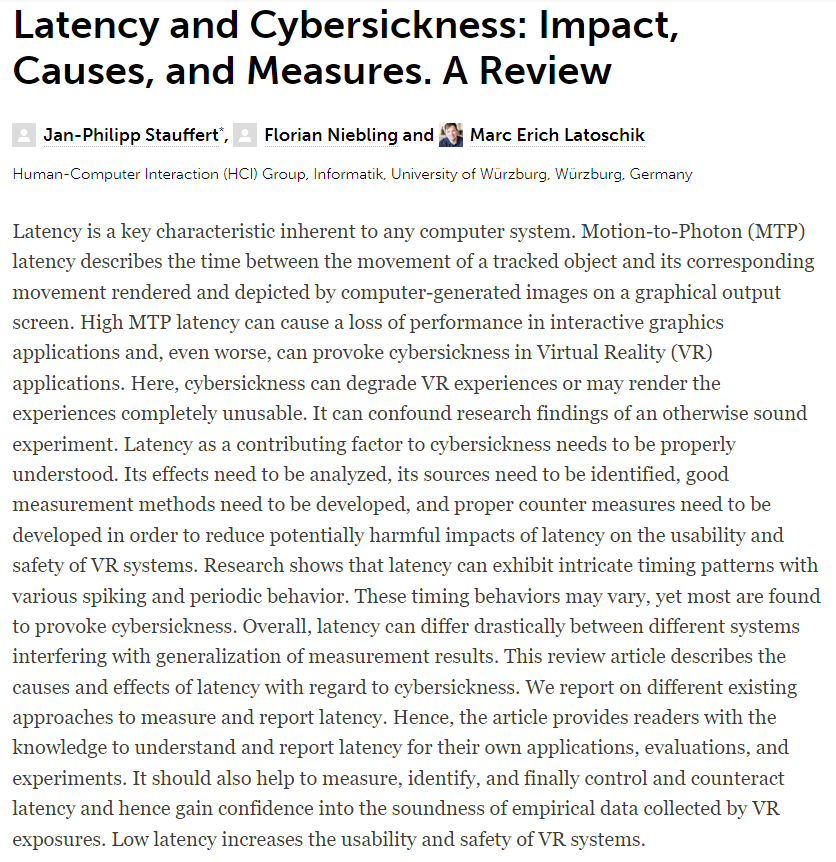 [Speaker Notes: https://www.frontiersin.org/articles/10.3389/frvir.2020.582204/full]
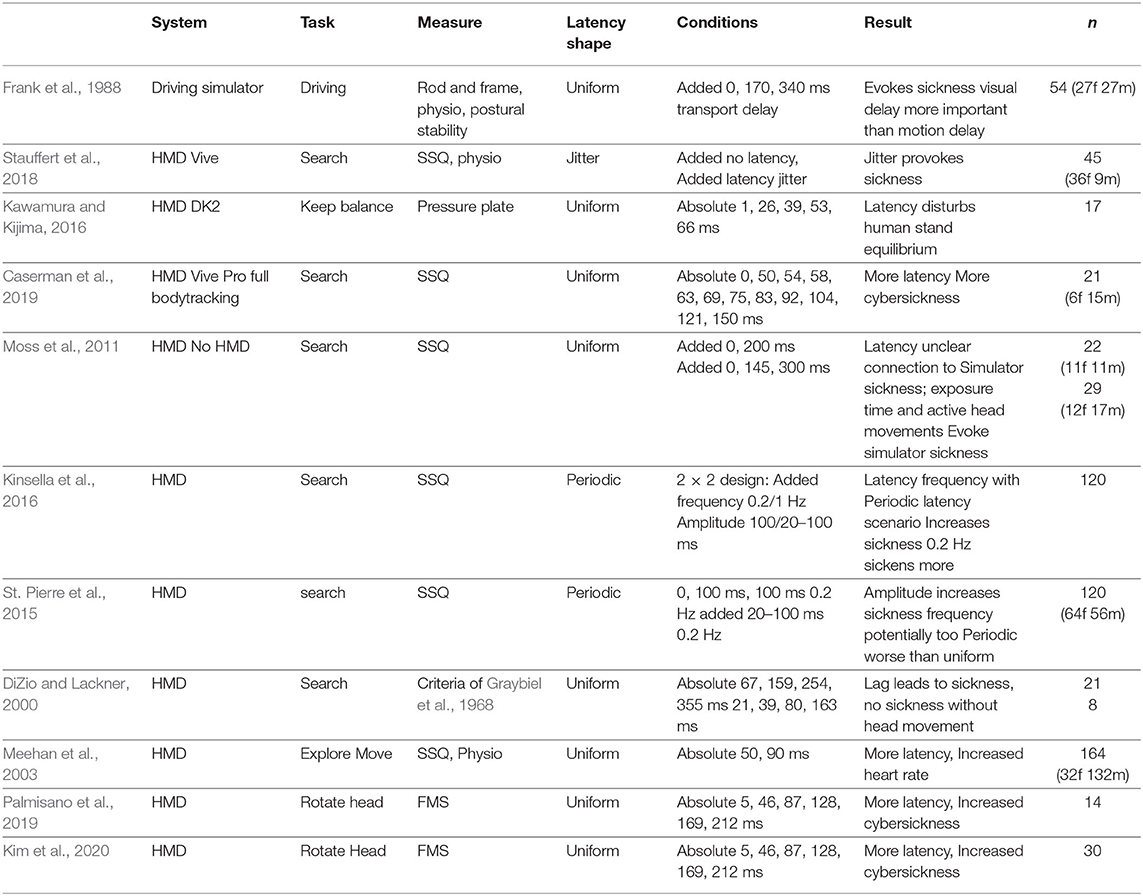 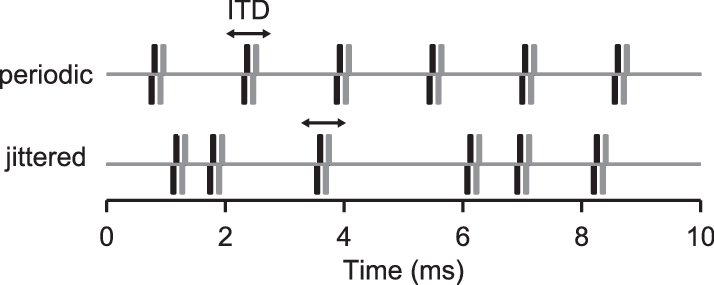 Research simulating latency that tested for a connection to cybersickness.
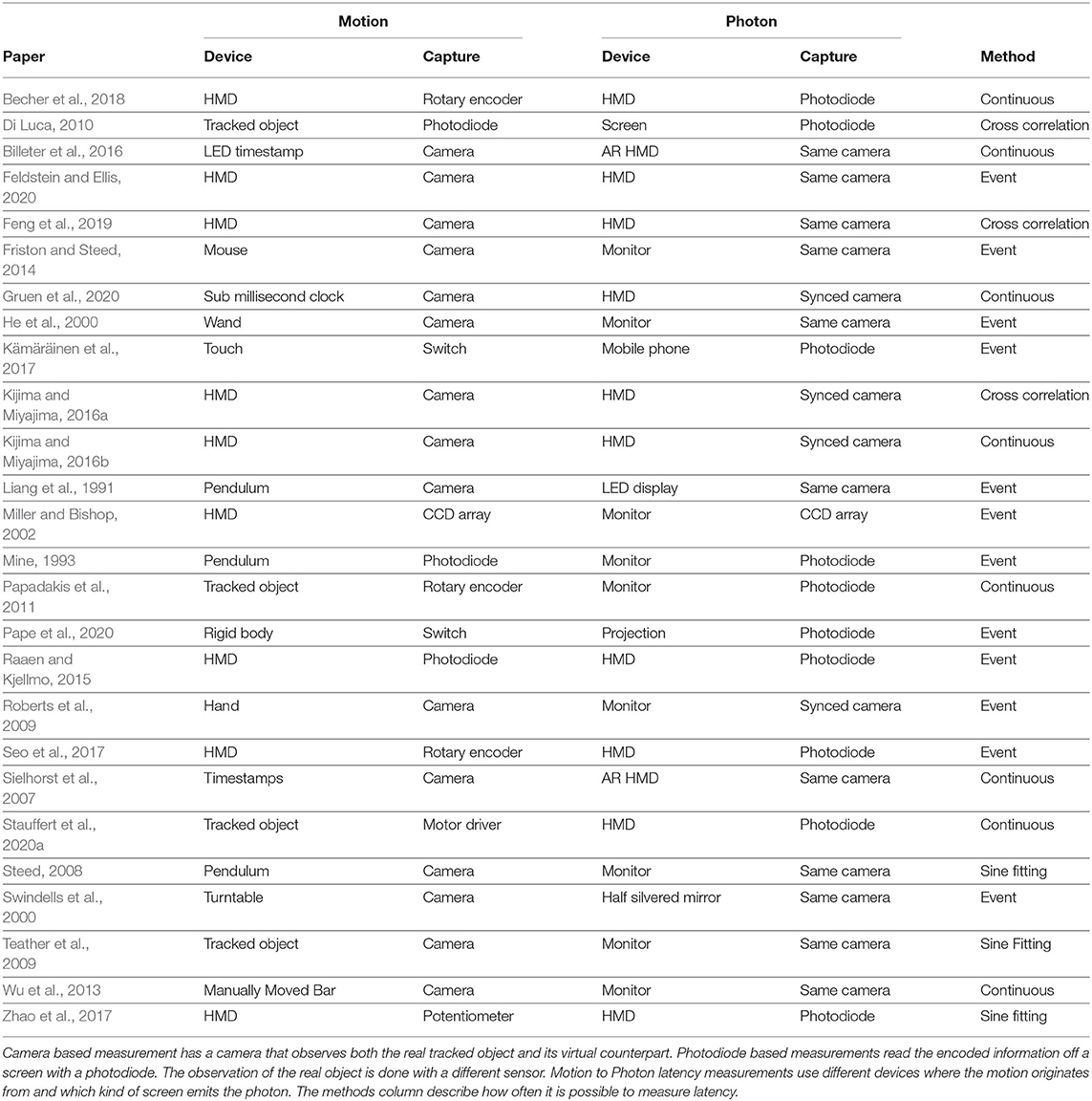 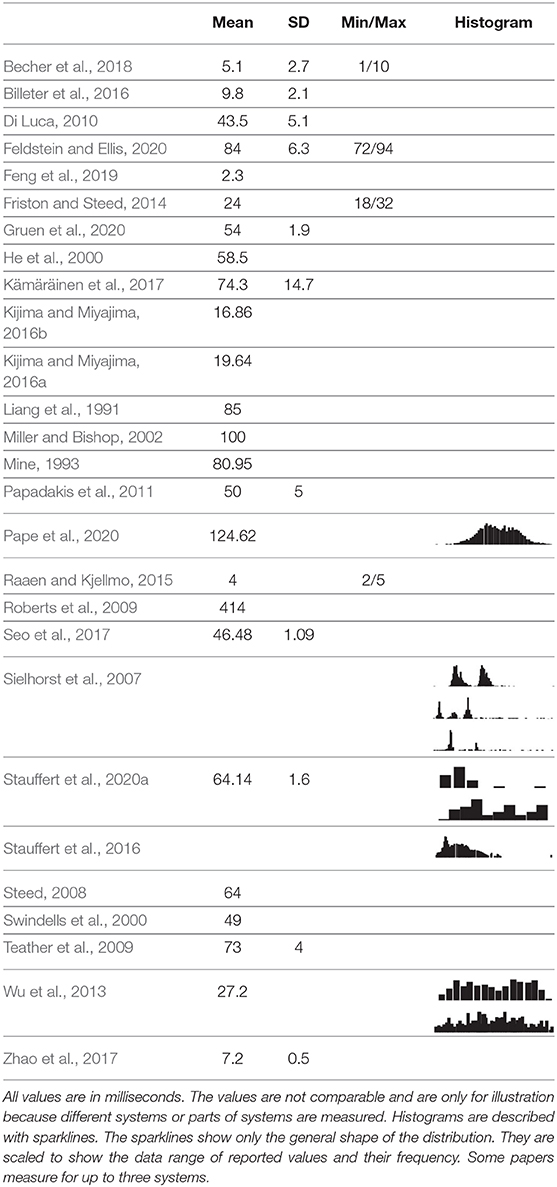 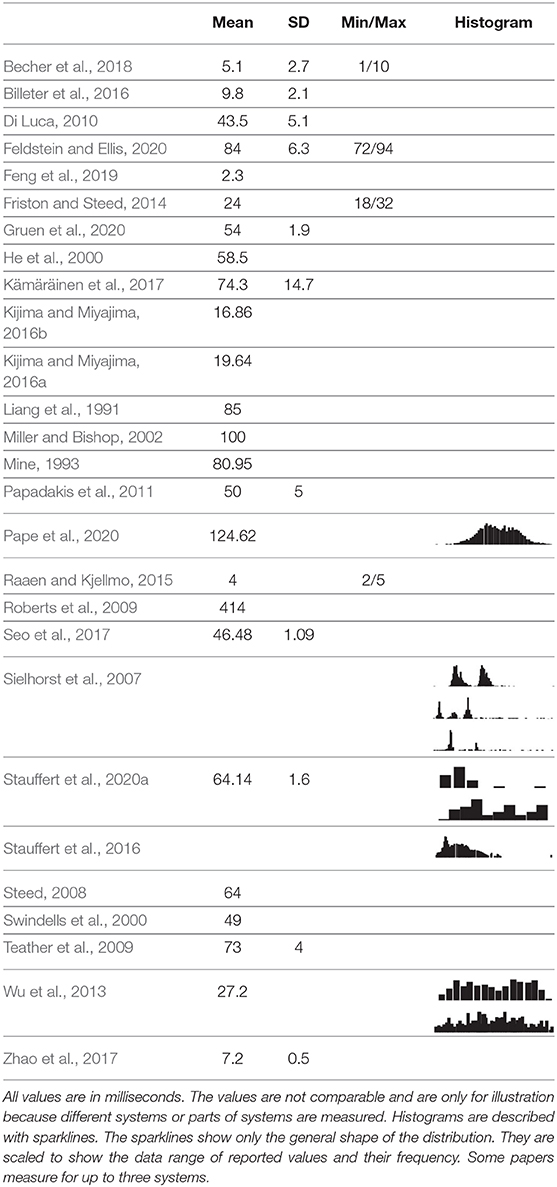 Table 3. Table summarizing how latency is reported in papers that propose latency measurement approaches.
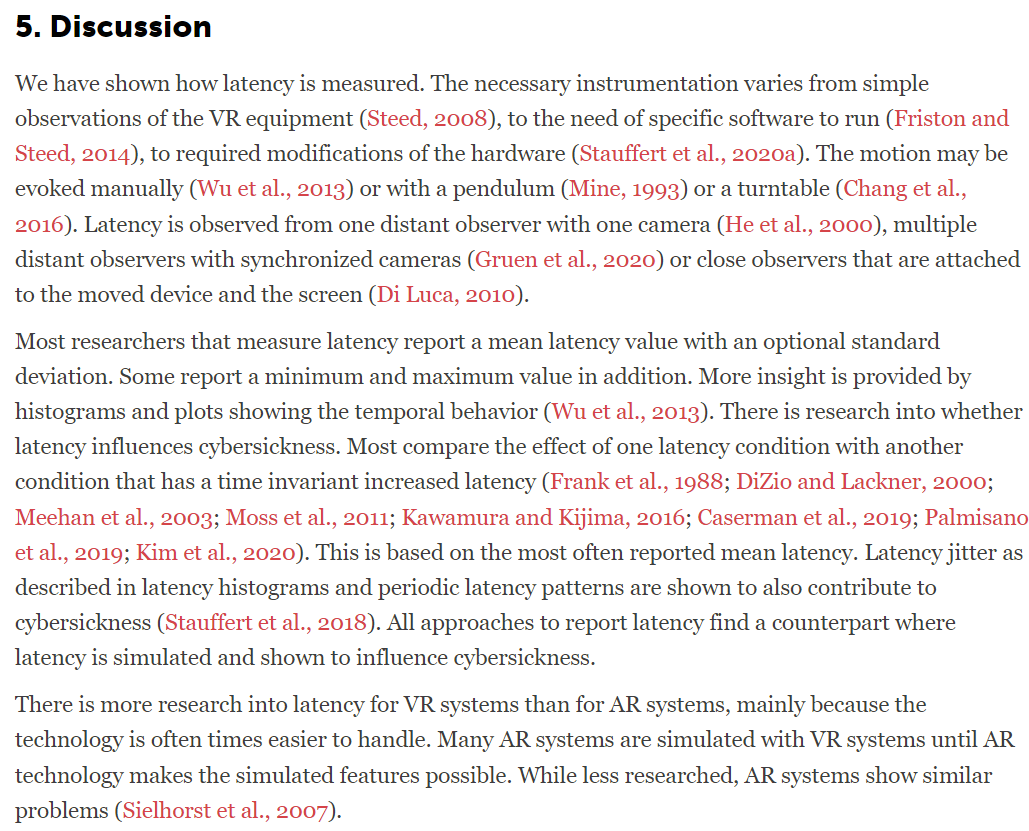 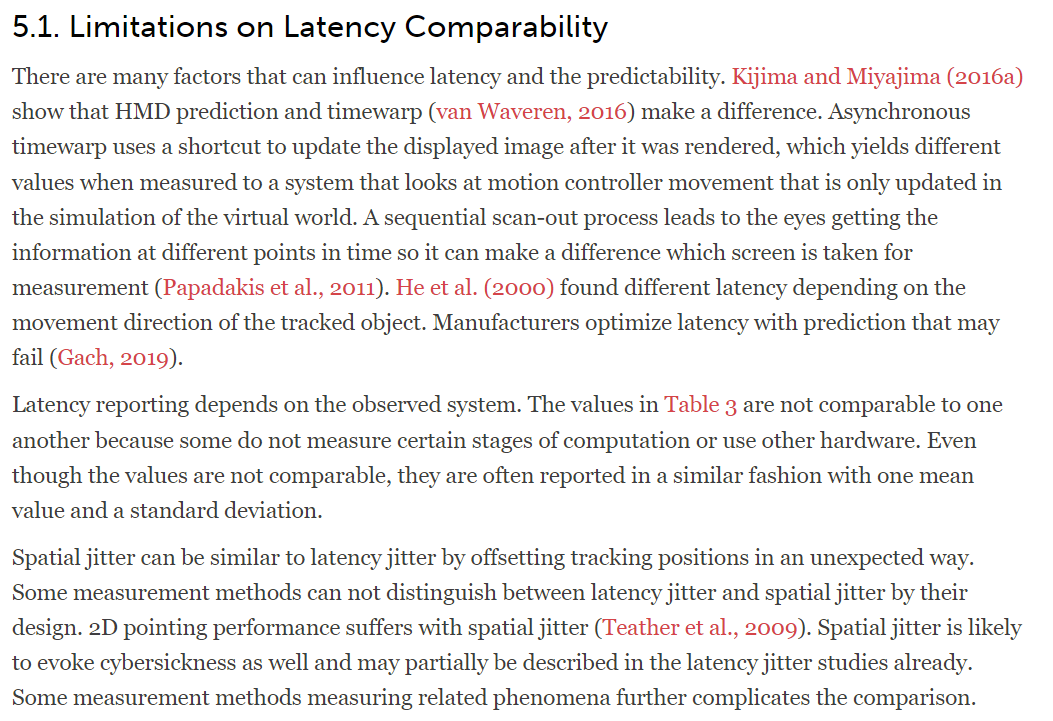 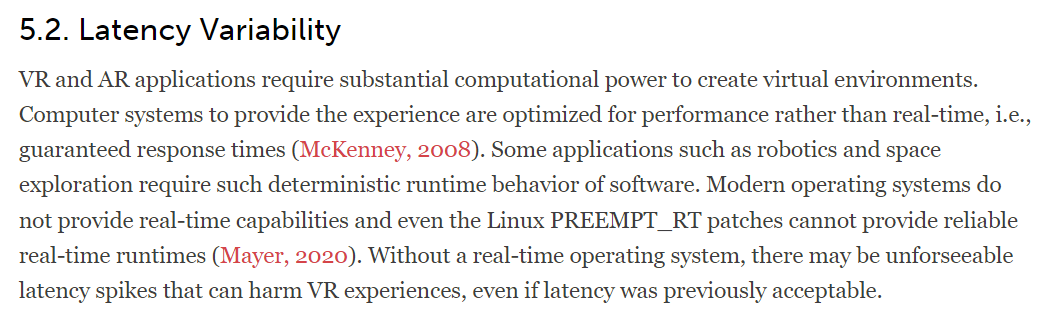 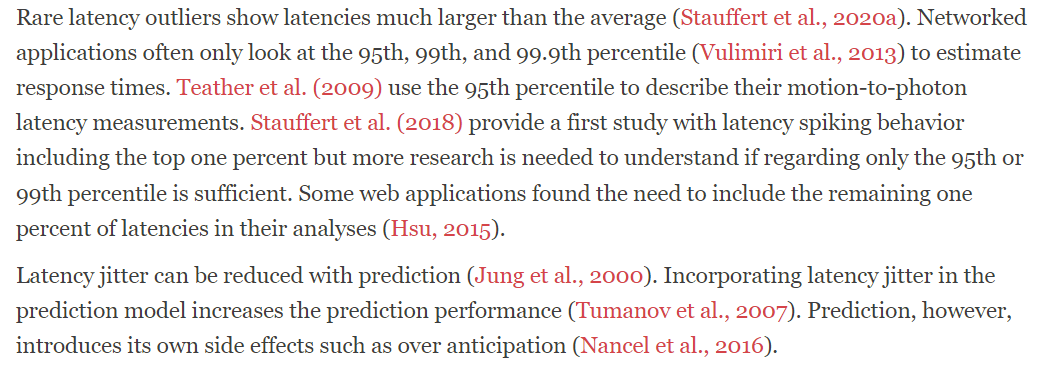 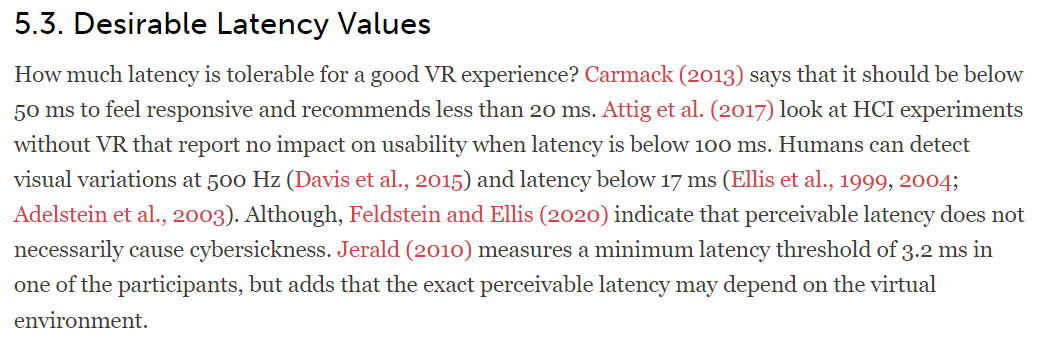 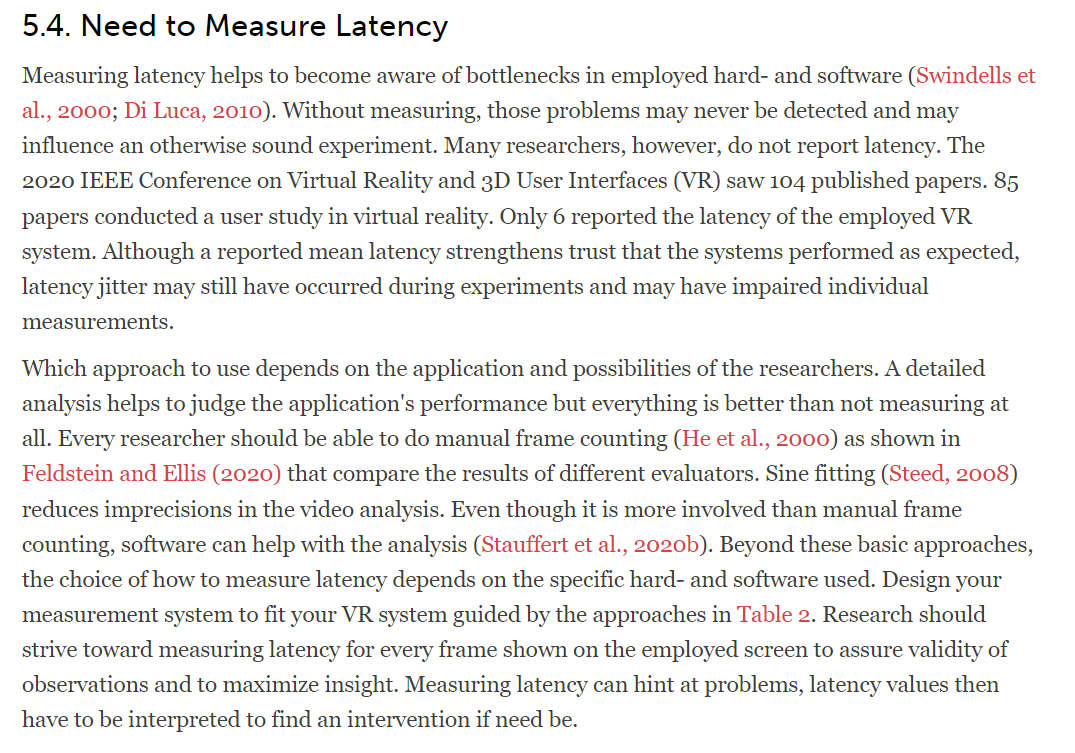 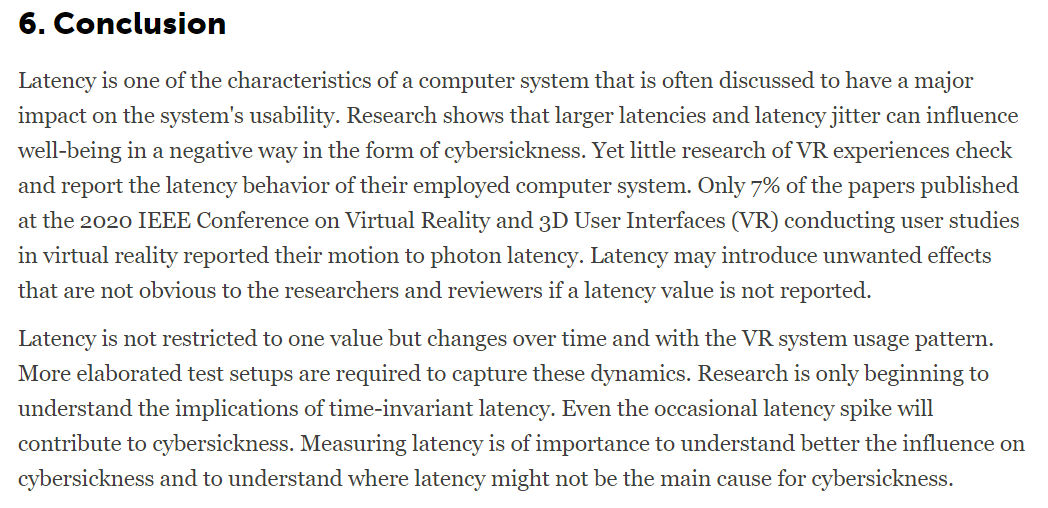 Thank You